SOMEONE-NO ONE-ANYONE
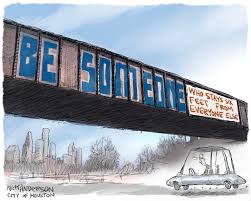 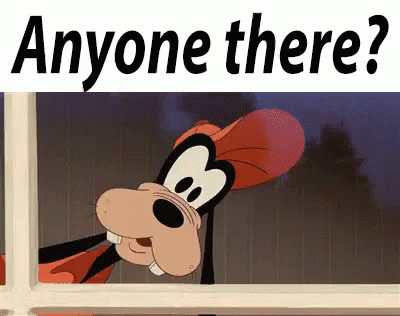 INDEFINITE PRONOUNS




SOMEONE, NO ONE, ANYONE: Are indefinite pronouns. Each refers to a nunnamed person.
Use indefinite pronouns when the identity of the person is unknow or unimportant. 
  
SOMEONE= ALGUNO, ALGUNA / PERSONAS                    AFFIRMATIVE SENTENCES 
NO ONE= NINGUNO, NINGUNA, NADIE / PERSONAS      AFFIRMATIVE SENTENCES 
ANYONE= NINGUNO, NINGUNA /PERSONAS                   NEGATIVE SENTENCES
AFFIRMATIVE SENTENCES   SOMEONE   NO ONE
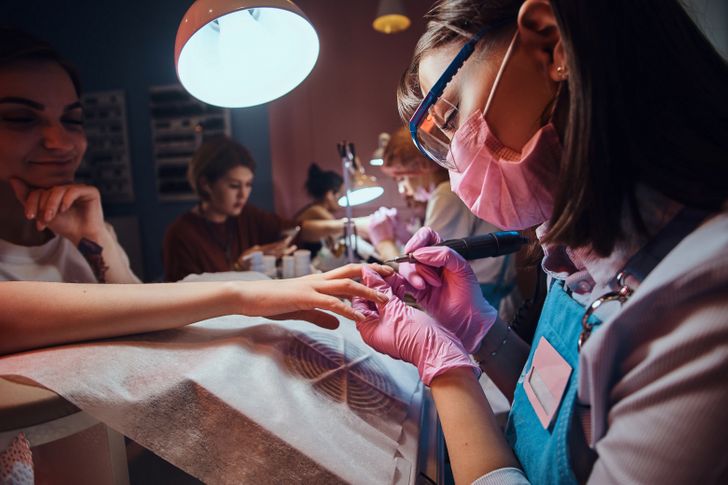 SOMEONE IS AVAILABLE              ALGUIEN ESTA DISPONIBLE 
NO ONE IS AVAILABLE                  NADIE ESTA DISPONIBLE 

SOMEONE IS WAITING FOR THE MANICURIST        ALGUIEN ESTA ESPERANDO POR EL MANICURISTA 
NO ONE IS WAITING FOR THE MANICURIST            NADIE ESTA ESPERANDO POR EL MANICURISTA 

Someone is sleeping in my bed.      ALGUIEN ESTA DURMIENDO EN MI CAMA 
No one is sleeping in my bed.          NADIE  ESTA DURMIENDO EN MI CAMA
NEGATIVE SENTENCES   ANYONE
THERE ISN¨T ANYONE WAITING                           NO HAY NADIE ESPERANDO
I DIDN¨T SEE ANYONE AT THE SALON                 NO VI A NADIE EN EL SALON 
THERE ISN’T ANYONE AT THE DOOR.                  NO HAY NADIE EN LA PUERTA
SHE WILL NOT BRING ANYONE WITH HER          ELLA NO TRAERA A NADIE CON ELLA
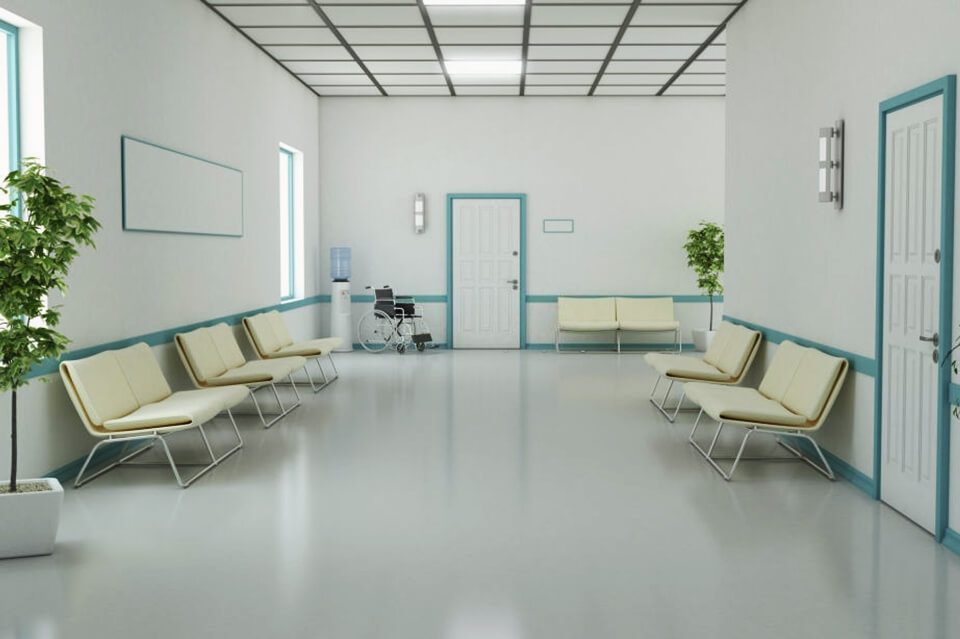 QUESTIONS?   SOMEONE/ANYONE
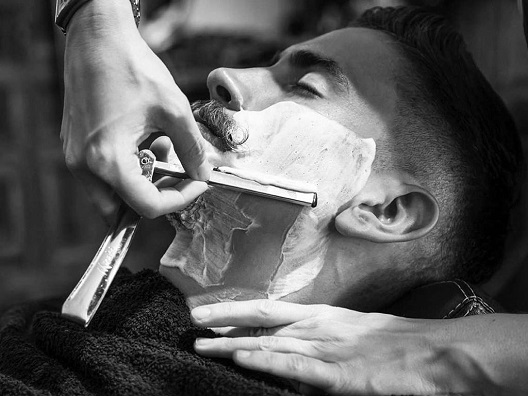 CAN ANYONE WASH MY HAIR?          PUEDE ALGUIEN LAVARME MI CABELLO?
CAN SOMEONE WASH MY HAIR?       PUEDE ALGUIEN LAVARME MI CABELLO?


IS THERE ANYONE AT THE DESK?          HAY ALGUIEN EN EL ESCRITORIO?
IS THERE SOMEONE AT THE DESK?        HAY ALGUIEN EN EL ESCRITORIO?


DID YOU SEE ANYONE WAITING FOR THE SHAVE?    VISTE A ALGUIEN ESPERANDO PARA AFEITARSE?
DID YOU SEE  SOMEONE WAITING FOR THE SHAVE?     VISTE A ALGUIEN ESPERANDO PARA AFEITARSE?